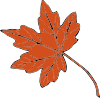 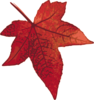 9th Annual Assembly of the Midwest Region
October 20-21, 2018 – Chesterfield, MO
The State of the Region
Dale S., Midwest Region Chair
Objective Review
As of October 1, 2017, there were 62 meetings located across the Midwest Region’s six states.
As of October 1, 2018, there was a net increase of twelve meetings, bringing the total to 74 meetings located in six states.
Midwest Region Meeting Locations
In 2016
AR – 4 meetings
IL – 24 Nar-Anon, 
	1 Narateen
IN – 11 meetings
KS – 7 meetings
MO – 13 meetings
In 2017
AR – 2 meetings
IL – 24 Nar-Anon, 
	1 Narateen
IN – 15 meetings
KS – 8 meetings
MO –11 meetings
OK – 1 meeting
In 2018
AR – 2 meetings
IL – 30 Nar-Anon, 
	   1 Narateen
IN – 16 meetings
KS – 11 meetings
MO –13 meetings
OK –  1 meeting
Meeting Changes in 2017 - 2018
Additions since the 2017 Assembly 		Meetings Closed since last Assembly
		
Lafayette  IN			Sikeston  MO
Franfort   IN				Quincy  IL
Mt Olive  IL				Geneva  IL-Sun
Anutt  MO				Mount Olive  IL
Nokomis  IL				Trenton  IL			
Geneva  IL-Tues			Lake Bluff  IL
Arlington Heights  IL			Michigan City  IN
Trenton  IL				Indianapolis  IN
Plymouth  IN
Christopher  IL
O’Fallon  IL
St Joseph  MO
Cedar Point  IL
Paola  KS
Bloomington IL 
Lee’s Summit  MO
Cedar Lake  IN
Pana  IL
Wichita  KS
Humboldt  KS
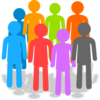 2017 – 2018 Midwest Region Goals/Priorities
Creation of a Growth in our Family Group Meeting Resource (combined help with healthy meetings)
How to work the steps if there are no steps meetings in  my area/and how does sponsorship work
Creation of a Growth in our Family Group Meeting Resource
Created a regional outreach-growth document
Document resides on Midwest Region website (under ‘Member Services’ tab)
Under Outreach (outreach can help strengthen your group)
Document addresses
How you might do outreach
Links to written material on the Nar-Anon World site
How you might use the cover letter
Other ideas for outreach
How to work the steps if there are no steps meetings in  my area/and how does sponsorship work
Reviewed options on regional monthly call and follow-up on monthly GSR call
Investigate the possibility of adding a blog to the region website
Decided by all that our current capability to protect the security and anonymity of each member precludes a blog on our site
Made GSR’s aware of several blog opportunities on other sites 
Made GSR’s aware that anyone can call a member of the RSC for assistance on matching those up who are looking for a telephone sponsor program if they have exhausted their individual family group’s ability to help them locate a local sponsor
Some Additional Services Provided by RSC
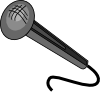 “Open Mike” time during monthly GSR teleconferences is now done before the question of the month to allow for more time for open mike
Have continued progress on the mentor program for new groups as they are formed
The Mentoring Process Outline has been created and can be located on the region website (used by the mentor for their contact info)
GSRs and Alternate GSRs are invited to talk about what is on your mind
Questions or concerns
Challenges
Successes
No holds barred – all is ‘fair game’
Opportunity for peers to share their experience, strength and hope
Some Additional Services Provided by RSC(Continued)
A search bar has been added to the region website for easier use in locating resources
Held an online session on use of the region and the world websites
Set up Midwest Region’s ability to create new Narateen groups-Thanks so much to Kathy S for all of her help
Created an updated set of Narateen guidelines to aid in the formation of new groups.
Voted in an interim Narateen Process Person 
Voted to use a service to protect the region as relates to the verification process required for a Narateen group facilitator
Hired that service
Formed a Lit review comm for more active place with the world lit comm
So Have We Seen Any Changes?
Participation/Engagement is increasing
Consistently more Group Service Representatives are participating in the monthly regional teleconferences
There is plenty of room for more active regional participants! 
How do we do that?  Be on the GSR call and be a willing participant on the call.  Consider giving back as the program has given to you.  Take on a position within your own family group or give a call to someone on the RSC, we would love to hear from all of you.
What’s Next?
Regional goals/priorities for 2018-2019 will be determined here by the Assembly
Once set, the Regional Service Committee will discuss potential recommendations regarding ways to help reach the goal or address the priority and seek your voice and vote along the way
We know with certainty:  we will be asking for your help!
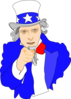 In Closing…
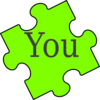 The region is strong because of YOU
The Midwest Region continues to need passionate people to ‘raise their hands’ and commit to service 
The most important qualification for regional service:  willingness
While our PROGRAM is the glue that holds us together, YOU are the energy that keeps us strong, healthy and growing in service to those who love someone with the disease of drug addiction
The “ask” of you is to thoughtfully consider what this means for YOU
How, where will you serve in 2018?
Thanks!  Merci!  Gracias!  Danka!
Thank you for reflecting our program “…in all (your) affairs…”
Thank you for your service to your Nar-Anon Family Group
Thank you for your past service to the Midwest Region
Thank you in advance for your attendance and participation as a member of the 9th Annual Assembly
Thank you for the service you will do
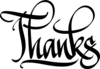